Enabling XPRES in BTAC
1 – SELECT a CONTACT from the ROSTER
1
Enabling XPRES in BTAC
1 – SELECT the Android Menu Button
1
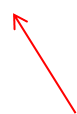 Enabling XPRES in BTAC
1 – SELECT the XPRES IS OFF Button to turn ON XPRES between the two CONTACTS
1
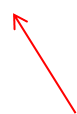 Enabling XPRES in BTAC
1 – XPRES is ENABLED
1
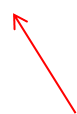 Enabling XPRES in BTAC
1 – SELECT the RETURN Button to return to the BTAC HOME PAGE
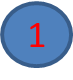 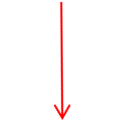